Periods Of Leadership
1. Leadership by the Judges (book of Judges)
2. Leadership by the kings (1 Samuel - 2 Kings)
3. Leadership by the priests (Ezra - Gospels)
1 Samuel Falls Into Three Divisions
1. The rise of the prophet Samuel. (chapters 1 - 7)
2. The establishment of Saul’s kingdom and his rejection. (chapters 8 - 15)
3. The rise of David. (chapters 16-31)
The Tabernacle
Set up in Shiloh is the days of Joshua. Joshua 18:1
 Apparently destroyed by the Philistines.                1 Samuel 4:10-11; Jeremiah 7:8-14
Shiloh still existed years later. 1 Kings 11:29; 14:1-2
It appears at Nob. 1 Samuel 21:1-6; Mark 2:25-26
It was in Gibeon in the days of Solomon                2 Chronicles 1:3
Priests, Sons Of Levi
Sons of Levi
Gershon       -       Kohath       -       Merari
      Aaron, Moses, Miriam                      
                      Eleazar
                      Phinehas
Sons Of Kohath
Amminadab                Joel
Zuph                       Samuel
Eliel                        Elkanah
Jehoram                   Jehoram               
Elkanah                    Eliel
Samuel                    Zuph
Joel                        Izhar
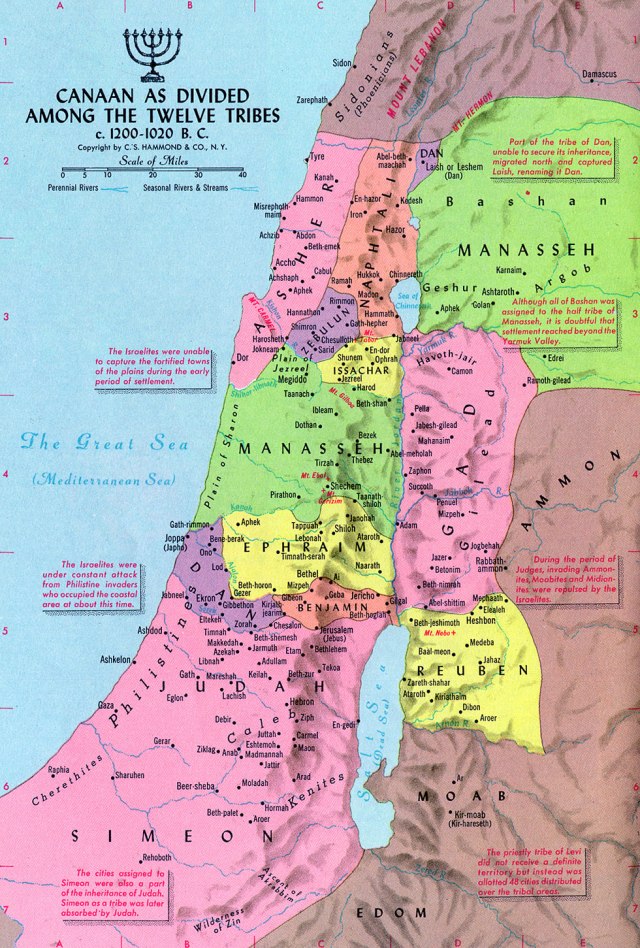